ΕΚΛΟΓΕΣ, ΚΟΜΜΑΤΑ , ΜΜΕ
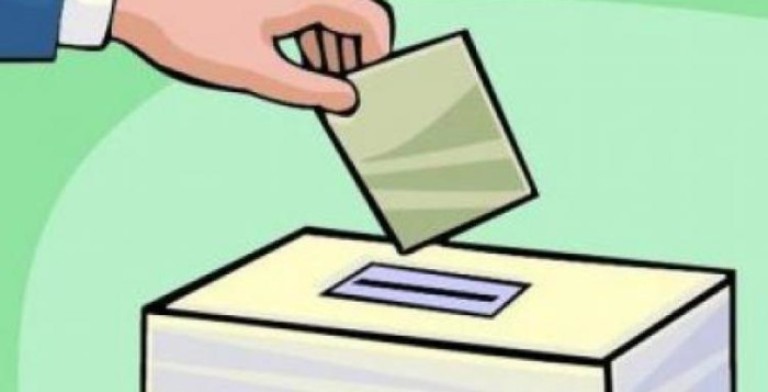 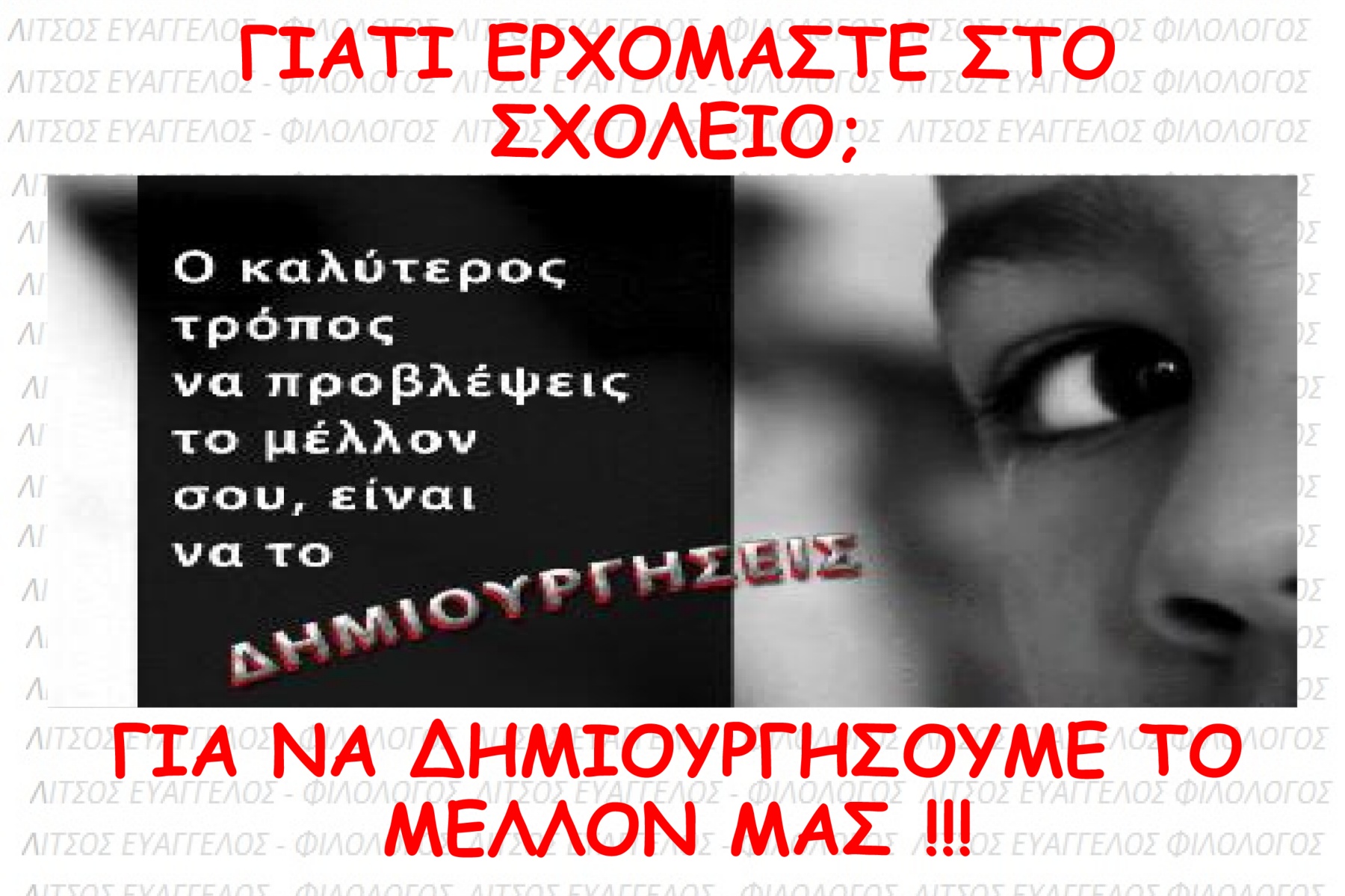 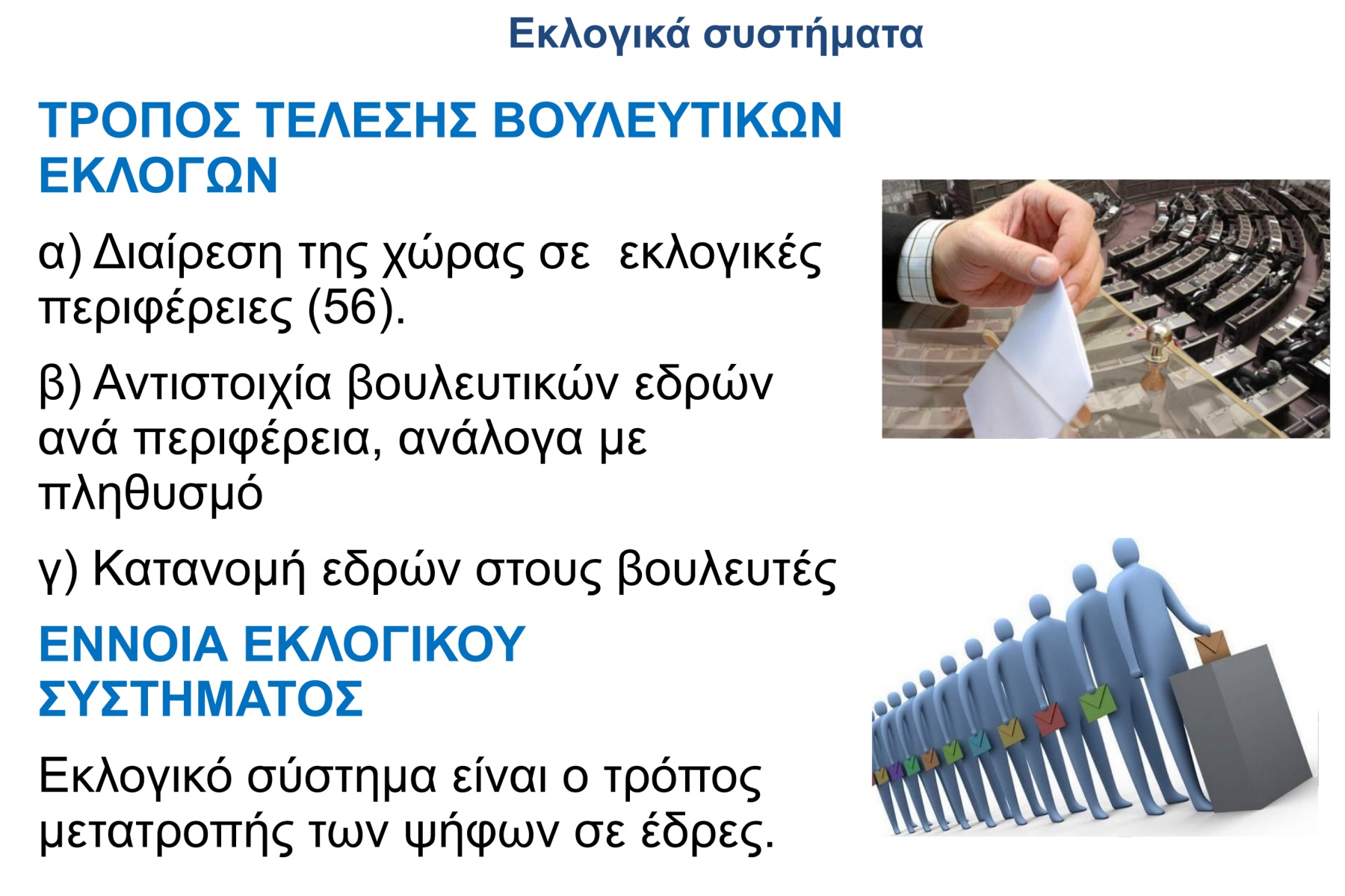 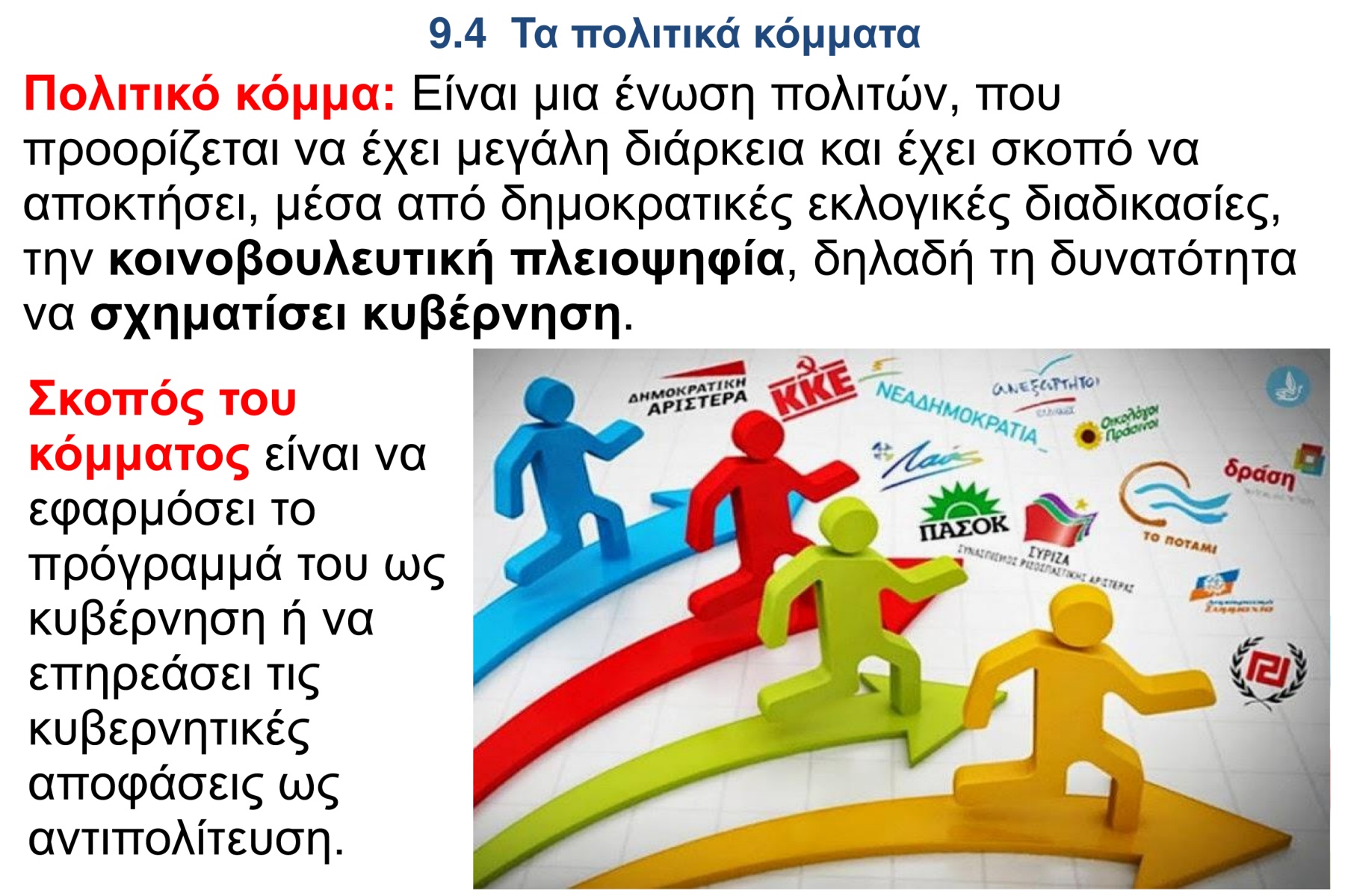 Τρία είδη εκλογικών συστημάτων
Πλειοψηφικό : εκλέγεται το κόμμα ή ο υποψήφιος που παίρνει τις περισσότερες ψήφους:
Σχετική πλειοψηφία
Αυτό που πήρε τις περισσότερες ψήφους ακόμα και < 50%
Απόλυτη πλειοψηφία
50+1
Μονοκομματικές κυβερνήσεις
Αναλογικά συστήματα
Οι έδρες της Βουλής μοιράζονται στα κόμματα ανάλογα με τον αριθμό των ψήφων που συγκέντρωσαν 
Ευνοεί το δημοκρατικό , αντιπροσωπευτικό χαρακτήρα της Βουλής, δεν σχηματίζονται ισχυρές μονοκομματικές κυβερνήσεις
Για κυβέρνηση χρειάζεται συνεργασία 2,3 κομμάτων 
Συχνός ο κίνδυνος ακυβερνησίας λόγω διαφωνίας των βουλευτών
Η Ελλάδα
Μεικτό σύστημα ή Ενισχυμένη αναλογική: συνδυασμός από αναλογικό και πλειοψηφικό σύστημα
Το κόμμα που βγαίνει πρώτο στις εκλογές ενισχύεται με περισσότερες έδρες  από αυτές που του αναλογούν. 
Σχηματίζει ισχυρή και αυτοδύναμη κυβέρνηση
ΠΑΡΑΔΕΙΓΜΑ ΚΑΤΑΝΟΜΗΣ ΕΔΡΩΝ ΜΕ ΒΑΣΗ ΤΑ ΔYΟ ΒΑΣΙΚΑ ΕΚΛΟΓΙΚΑ ΣYΣΤΗΜΑΤΑ
 Μία εκλογική Περιφέρεια εκλέγει 10 βουλευτές. Στις βουλευτικές εκλογές υπήρξαν 100.000 έγκυρα ψηφοδέλτια. Τα τέσσερα κόμματα που συμμετείχαν έλαβαν: 
Α΄ Κόμμα: 40.000, Β΄ κόμμα: 30.000, Γ΄ κόμμα 20.000 και Δ΄ κόμμα 10.000 ψήφους. 
1α. Απόλυτα πλειοψηφικό σύστημα: Δεν εκλέγεται κανένας, εφόσον κανένα κόμμα δε συγκέντρωσε την απόλυτη πλειοψηφία του 50%+1. Η ψηφοφορία επαναλαμβάνεται μεταξύ του Α΄ και του Β΄ κόμματος και εκλέγεται το κόμμα που συγκέντρωσε την απόλυτη πλειοψηφία. 
1β. Σχετικά πλειοψηφικό σύστημα: Οι 10 βουλευτές εκλέγονται από το Α΄ κόμμα, το οποίο έλαβε τις περισσότερες ψήφους. 
2. Σύστημα Απλής Αναλογικής: Το εκλογικό μέτρο είναι 100.000:10=10.000. Επομένως, Το Α΄ κόμμα εκλέγει 4 βουλευτές (40.000: 10.000=4), το Β΄ κόμμα εκλέγει 3 βουλευτές (30.000:10.000=3), το Γ΄ κόμμα εκλέγει 2 βουλευτές (20.000:10.000=2) και το Δ΄ κόμμα 1 βουλευτή (10.000:10.000=1).
Ποιο σύστημα είναι περισσότερο δημοκρατικό;
Ποιο πρόβλημα προκύπτει;
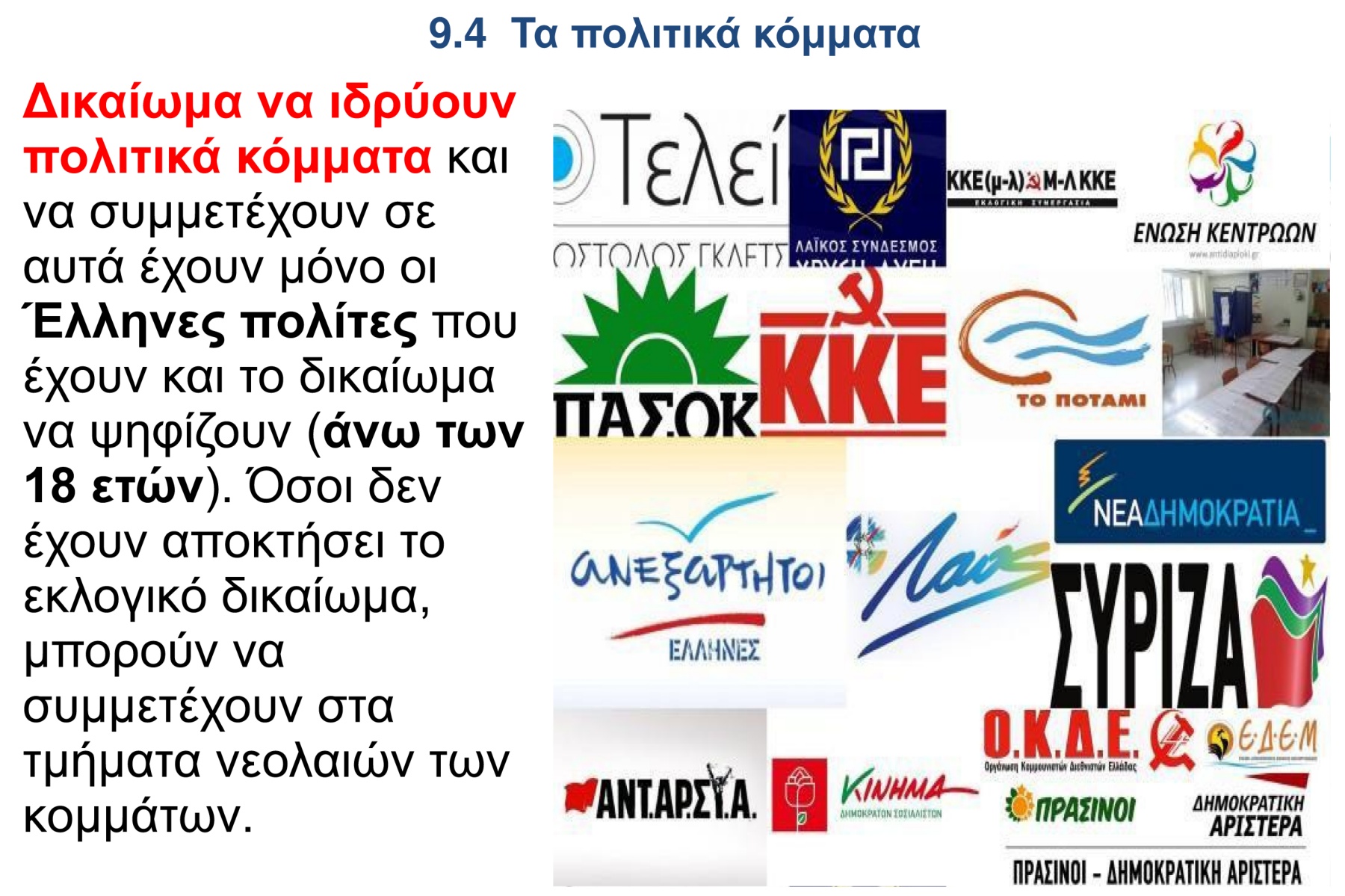 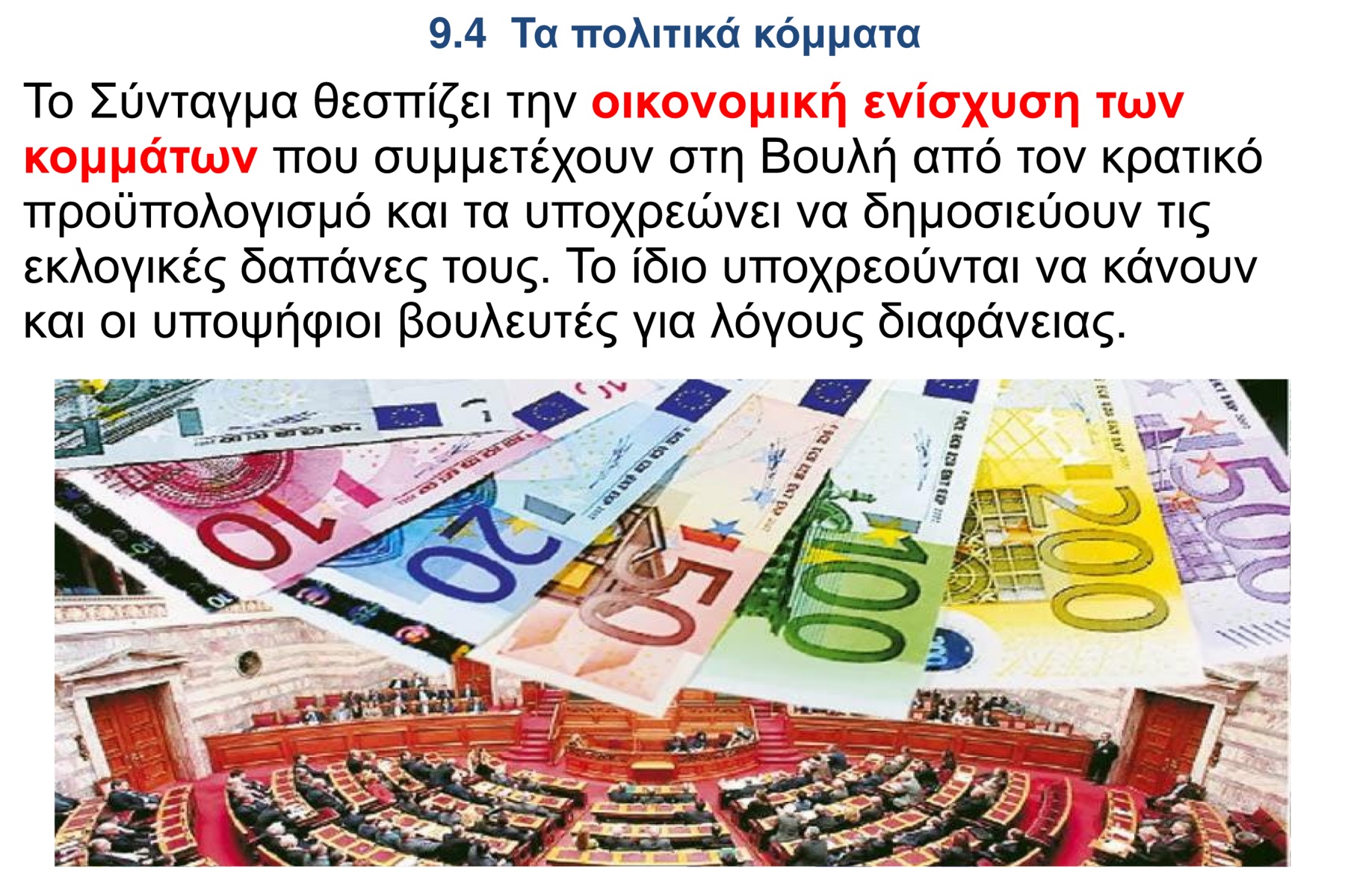 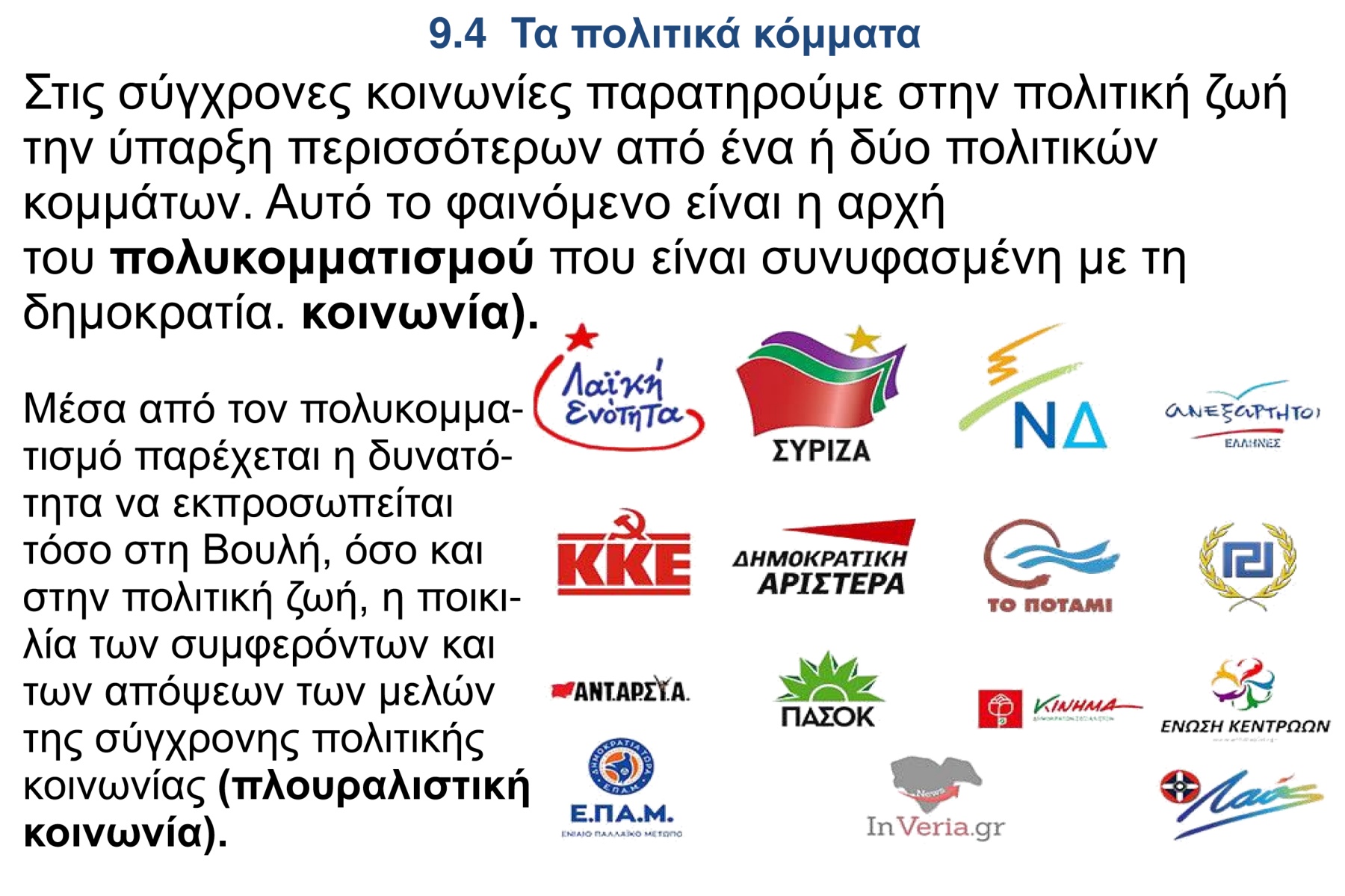 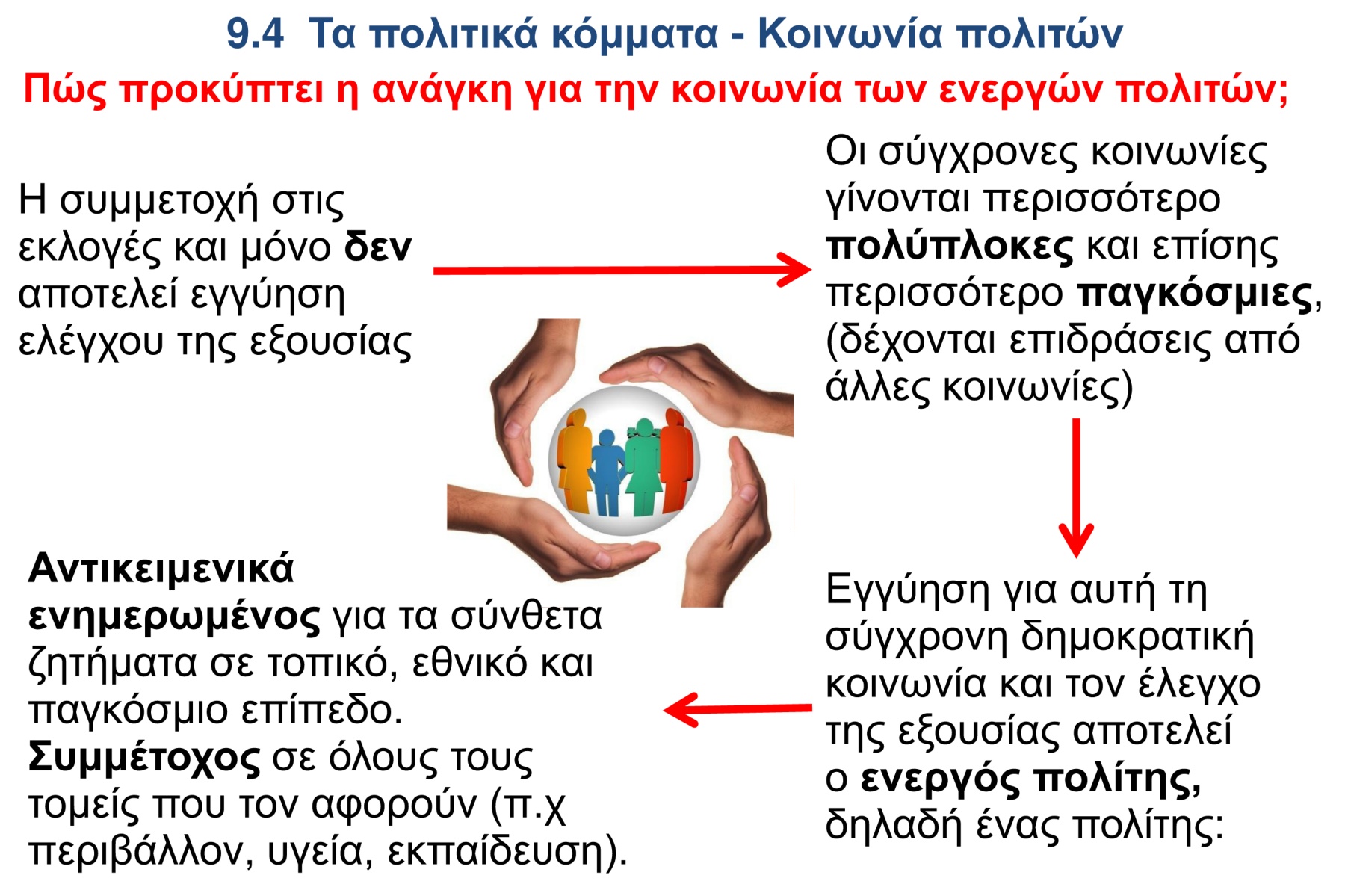 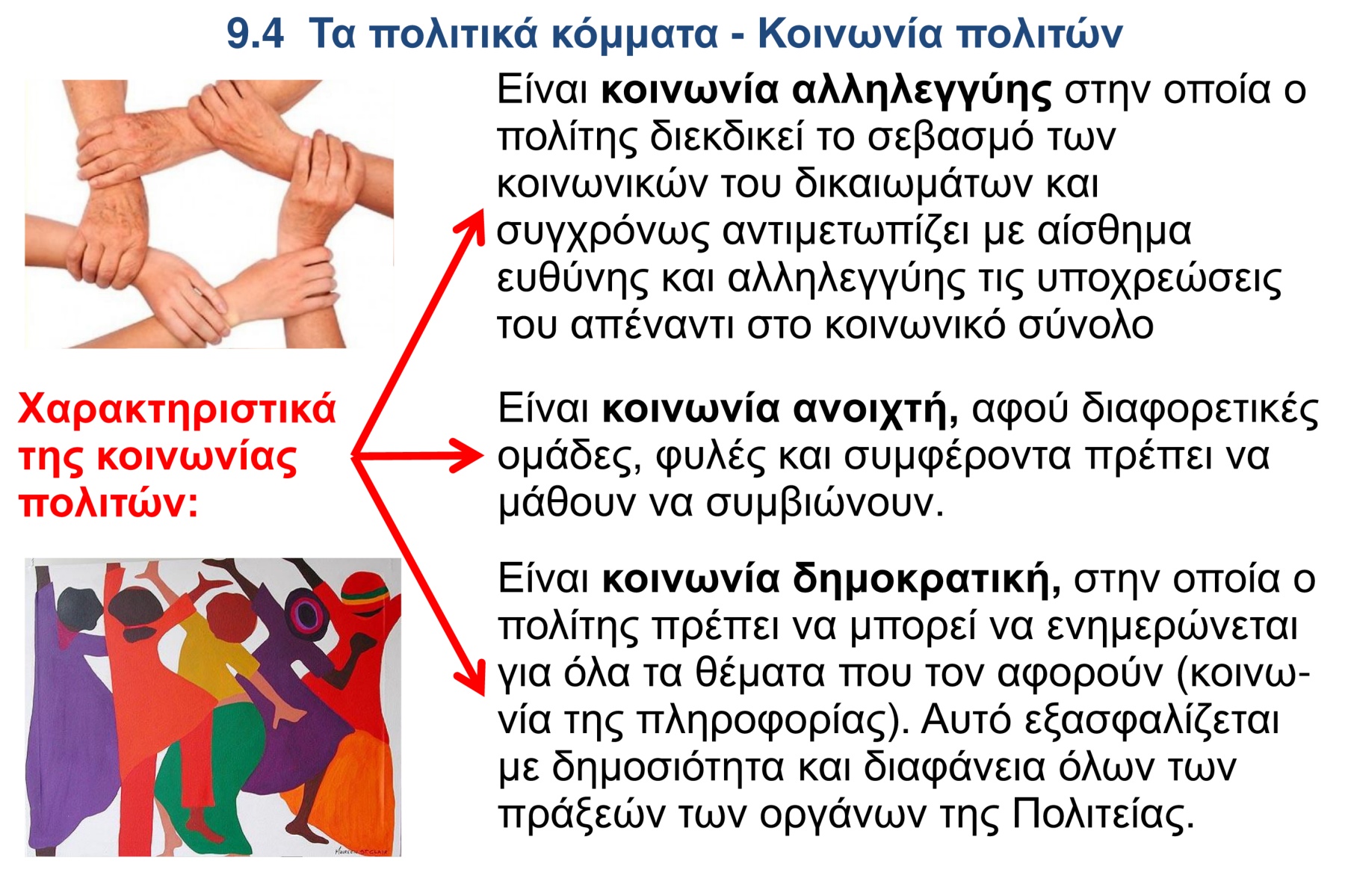 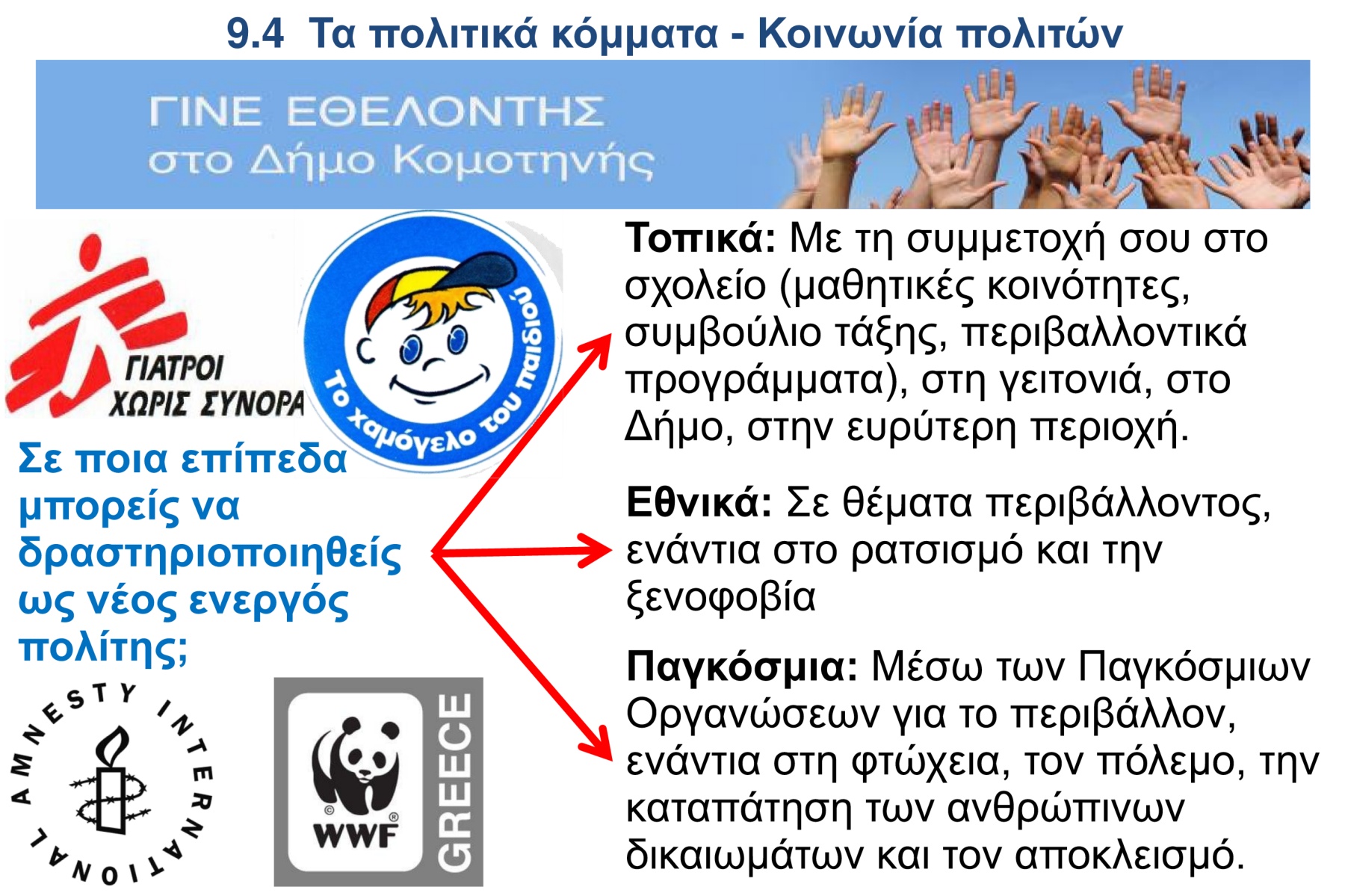 ΣΤΟ ΔΗΜΟ ΝΑΥΠΛΙΕΩΝ
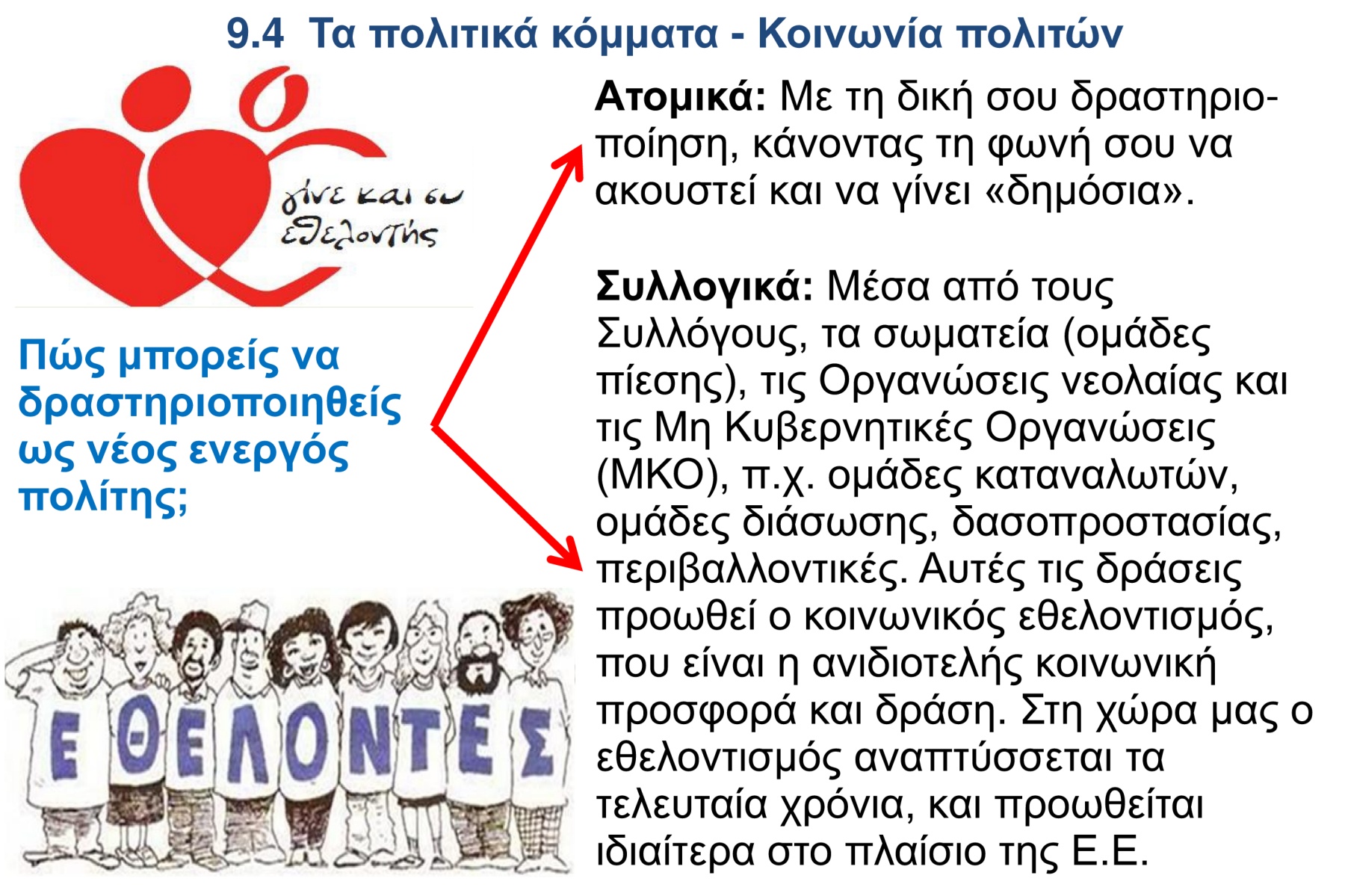 Γκρέτα Τούνμπεργκ: Η 16χρονη που έγινε η εικόνα του κινήματος κατά της κλιματικής αλλαγής Κάθε Παρασκευή στέκεται για ώρες μπροστά από το κοινοβούλιο της Σουηδίας εμπνέοντας ένα νέο κίνημα νέων Πηγή: www.lifo.gr
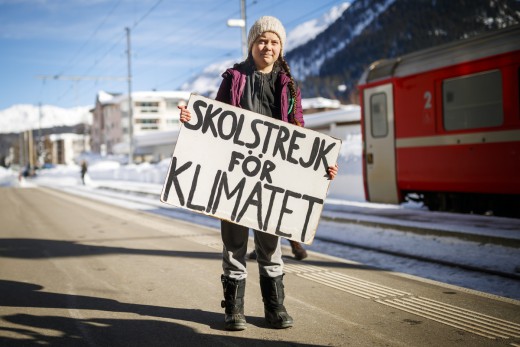 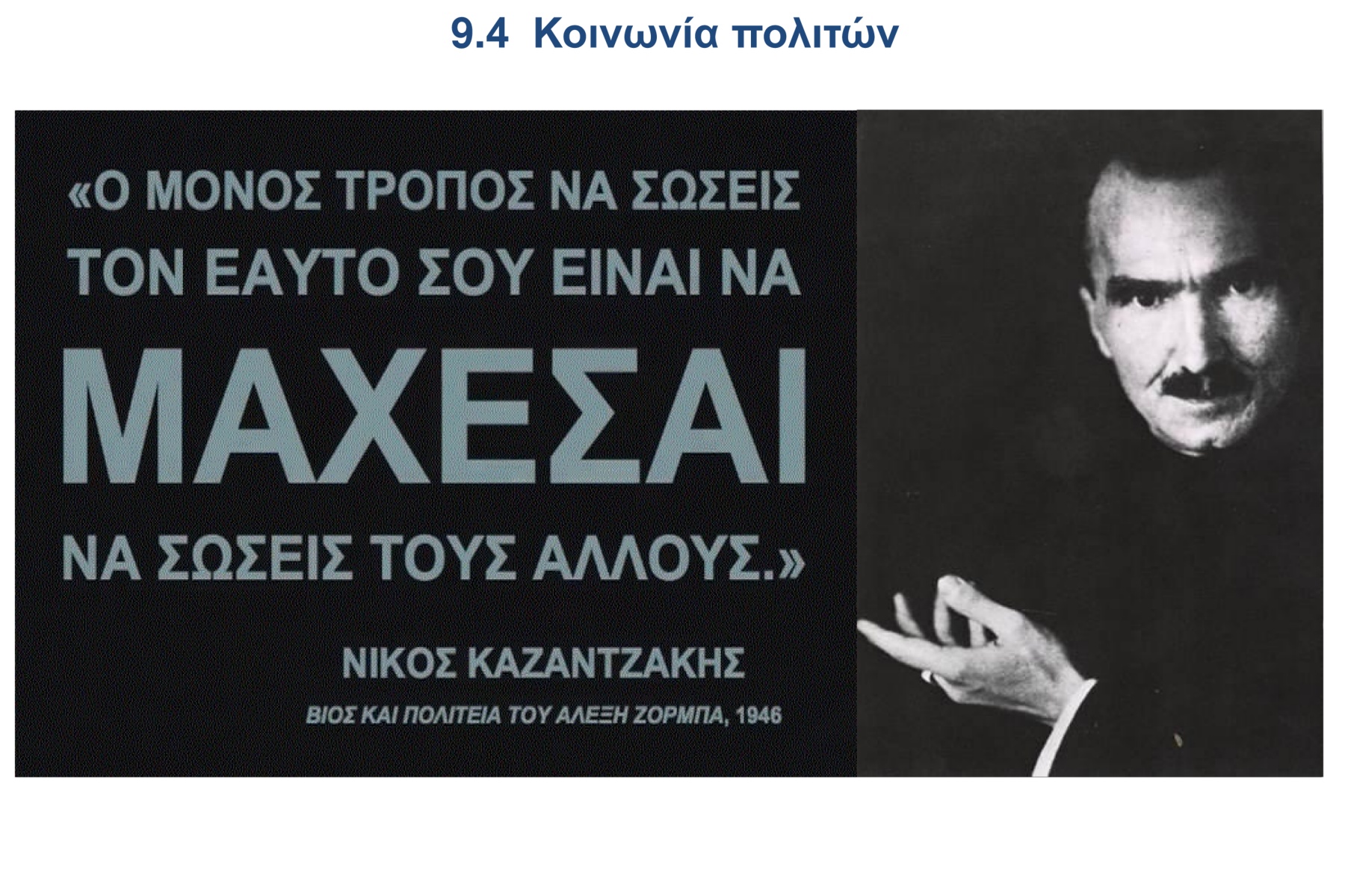